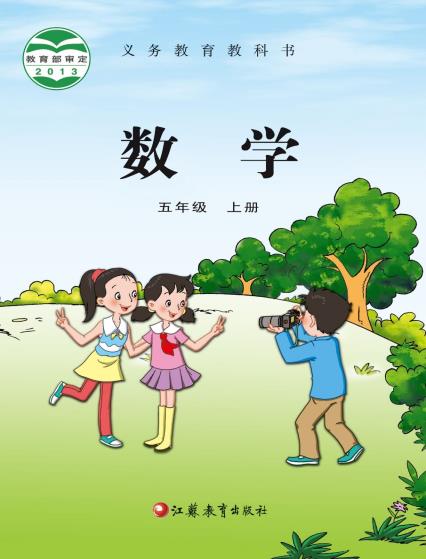 第三单元 · 小数的意义和性质
小数的意义和读写
WWW.PPT818.COM
五年级同学身高和跳远统计表
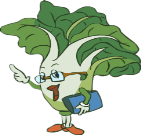 你认识这些数吗？
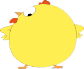 1
1
1分米＝
0.1
米＝（       ）米
10
3
3分米＝
米＝（       ）米
0.3
10
一位小数表示十分之几。
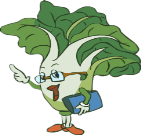 1分米是几分之几米？写成小数是多少？
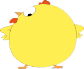 1
1
1厘米＝
米＝（       ）米
0.01
1厘米是1米的几分之几？是几分之几米？写成小数是多少？
100
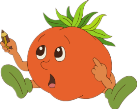 0.01读作：零点零一
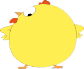 2
4
4厘米＝
0.04
米＝（       ）米
100
12
12厘米＝
0.12
米＝（       ）米
100
0.04读作：零点零四
0.12读作：零点一二
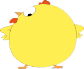 在括号里填上合适的数，先填一填，再读一读。
3
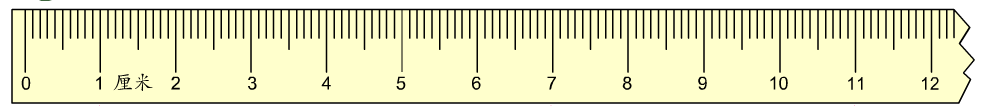 7
11
100
100
0.01米
0.07
0.11
（       ）米
（       ）米
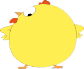 0.01、0.04、0.12、0.07、0.11这几个小数有什么共同点？
4
两位小数表示百分之几。
什么样的分数可以写成三位小数？三位小数表示的应该是怎样的分数？
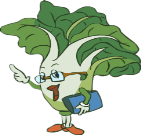 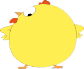 把1米长的直尺，平均分成1000份，每份的长度是多少？
5
1毫米是1米的几分之几？是多少厘米？
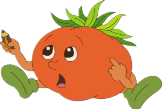 1
1毫米＝
米＝（         ）米
0.001
1000
0.001读作：零点零零一
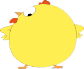 6
40毫米、105毫米分别改写成用米作单位的分数和小数。
40
40毫米＝
0.040
米＝（         ）米
1000
105
105毫米＝
0.105
米＝（         ）米
1000
0.040读作：零点零四零
0.105读作：零点一零五
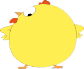 7
0.001、0.040、0.105这几个小数有什么共同点？
三位小数表示千分之几。
3
米＝（         ）米
3毫米＝
0.003
1000
86
米＝（         ）米
0.086
86毫米＝
1000
归纳总结
分母是10、100、100……的分数都可以用小数表示。一位小数表示十分之几，两位小数表示百分之几，三位小数表示千分之几……
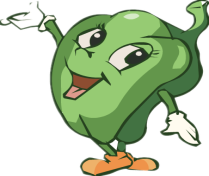 说一说下面小数表示的意义，再读一读！
0.867
0.45
零点八六七
零点四五
0.3
0.010
零点三
零点零一零
小数点之前的按照整数的读法读；小数点读“点”；小数点之后的部分顺次读出每个数字。
试一试
1
1分是
元，写成小数是（      ）元。
0.01
100
5
5分是
元，写成小数是（      ）元。
0.05
100
73
0.73
7角3分是
元，写成小数是（      ）元。
100
练一练
下面每个图形都表示整数“1”，先涂色表示它上面的小数，再填空。
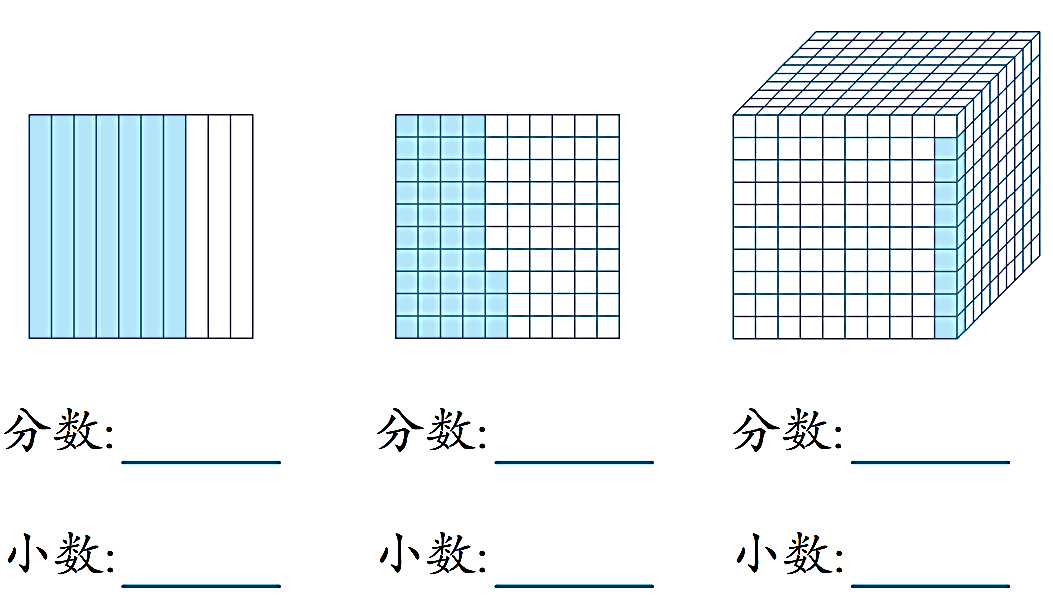 0.7
0.43
0.009
1．先涂色，表示分数，再写出相应的小数。
（     ）
（     ）
（     ）
0.9
0.09
0.53
2.填空
（1）0.8是把整数“1”平均分成10份，表示这样的（     ）份。
8
（2）0.46是把整数“1”平均分成（       ）份，表示这样的46份。
100
（3）0.137是把整数“1”平均分成（       ）份，表示这样的（        ）份。
1000
137
3．读出下面各数，并说出各表示几分之几。
0.39
0.108
0.006
0.80
0.2
4．写出下面各数，并说出各是几位小数。
零点七
0.7
0.28
零点二八
零点四零六
0.406
0.300
零点三零零
5．把相等的数连一连。
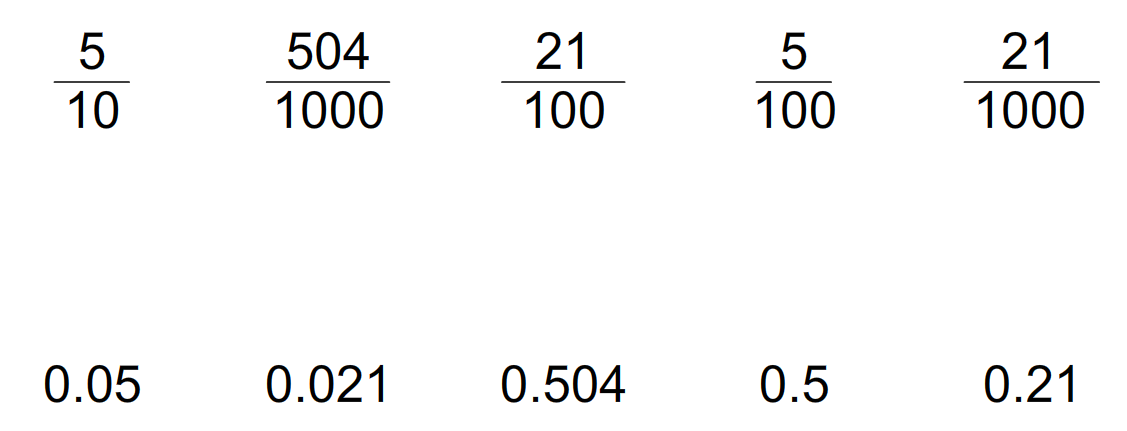 （1）改写成用“米”作单位的小数。
6.
4分米
9厘米
18厘米
23毫米
0.4米
0.09米
0.18米
0.023米
（2）改写成用“元”作单位的小数。
3角
8分
5角9分
4元7角
0.3元
0.08元
0.59元
4.7元